BAGIAN IVDECISION SUPPORT AND ARTIFICIAL INTELLIGENCE
Sistem Informasi Manajemen
1
KEPUTUSAN BISNIS
Keputusan adalah bagian terpenting dalam bisnis, karena seluruh kegiatan dalam bisnis selalu berawal dari keputusan.
Keputusan harus dibuat dengan memanfaatkan seluruh bentuk kekayaan intelektual yang dimiliki organisasi, mulai dari data mentah hingga ke business intelligence.
Manajemen harus selalu memikirkan tentang “make or break” decision, membuat atau membatalkan keputusan.
Sistem Informasi Manajemen
2
KEPUTUSAN BISNIS
Contoh faktor-faktor yang mendorong pengambilan keputusan:
Perubahan demografi pelanggan (CRM – Customer Relationship Management).
Pilihan low-cost suppliers vs higher-cost suppliers untuk mempertimbangkan kualitas barang dan kecepatan pengiriman (SCM – Supply Chain Management).
Kompetisi pelayanan melalui e-commerce dan e-business.
Sistem Informasi Manajemen
3
TAHAP KEPUTUSAN BISNIS
Intelligence (find what to fix), menemukan problem yang harus diselesaikan.
Design (find fixes), mengeksplorasi berbagai alternatif penyelesaian problem.
Choice (pick a fix), memilih salah satu alternatif penyelesaian problem, dengan tahapan: (a) mengukur keunggulan dan kelemahan masing-masing alternatif, (b) mempertimbangkan konsekuensi masing-masing alternatif, (c) memilih alternatif terbaik.
Implementation (apply the fix), menjalankan alternatif solusi yang telah dipilih.
Sistem Informasi Manajemen
4
TAHAP KEPUTUSAN BISNIS
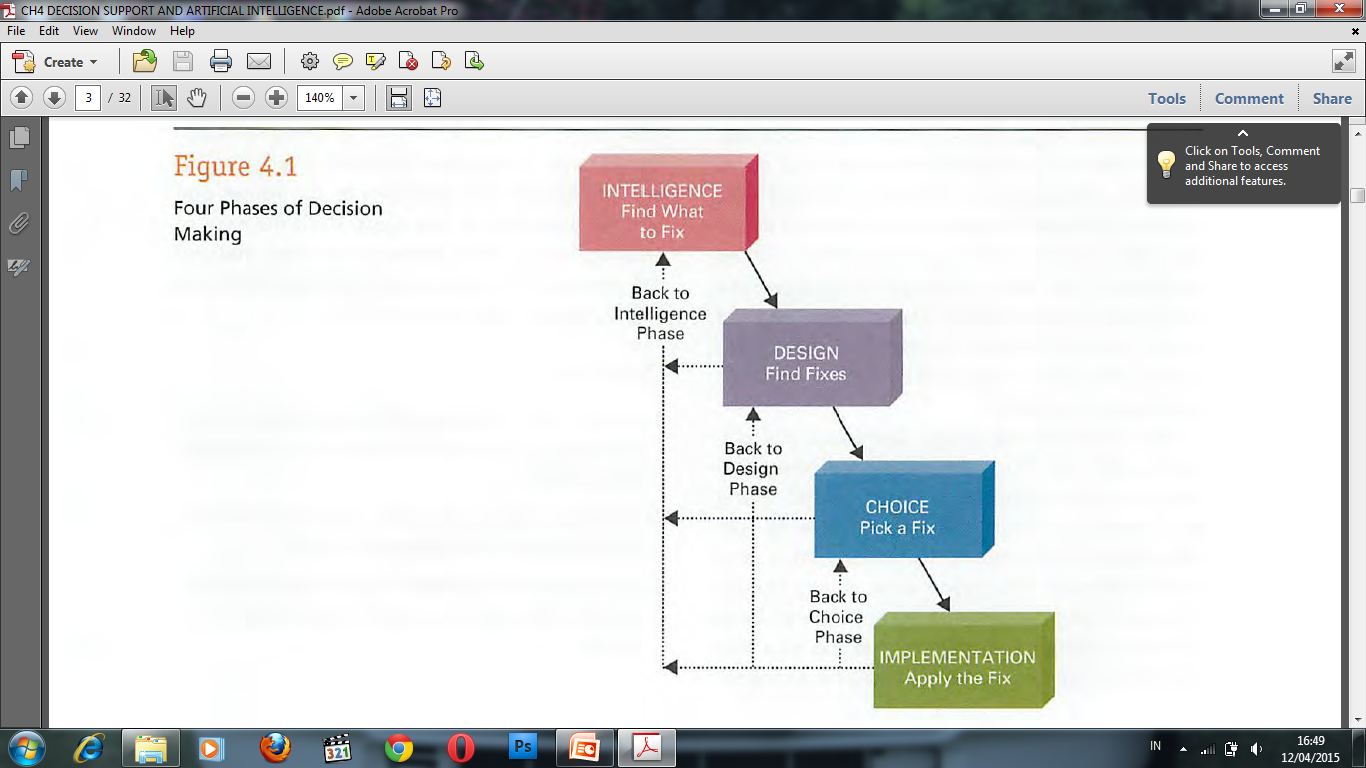 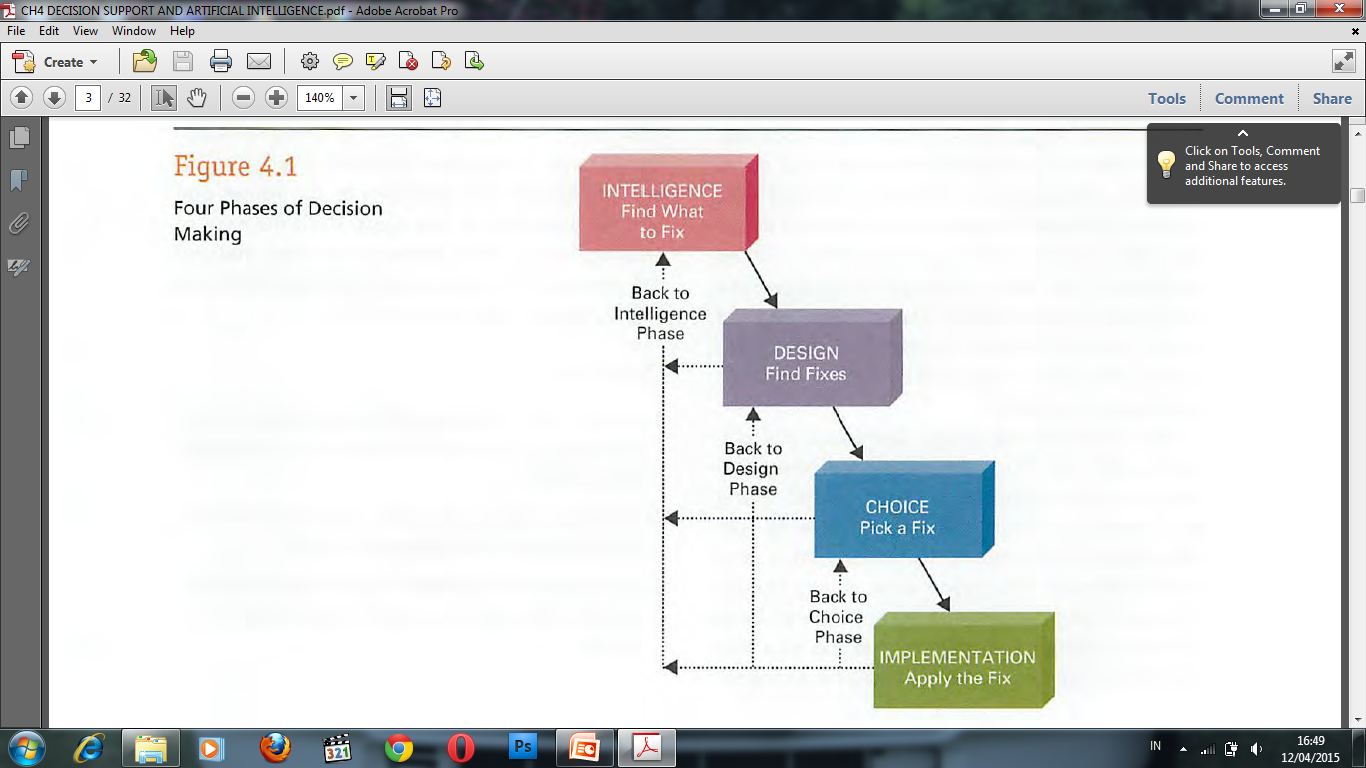 Sistem Informasi Manajemen
5
ALTERNATIF MODEL KEPUTUSAN BISNIS
Satisfying, adalah model pengambilan keputusan dengan cara memilih alternatif solusi yang paling bisa memuaskan kebutuhan, meskipun bukan merupakan pilihan yang terbaik, karena tidak memungkinkan untuk memilih yang terbaik.
Satisfying adalah kombinasi dari dua kata “satisfied” dan “sufficient” atau “memuaskan” dan “memadai”
Sistem Informasi Manajemen
6
EMPAT JENIS KEPUTUSAN
Structured decision, adalah keputusan yang sudah terstruktur atau terpola, tidak memerlukan intuisi atau pemikiran khusus, misalnya keputusan dalam pelaksanaan pekerjaan rutin, misalnya pelaksanaan kebijakan potongan harga dst. Keputusan semacam ini biasanya dilakukan oleh manajemen tingkat bawah (lower management).
Nonstructured decision,
Sistem Informasi Manajemen
7
EMPAT JENIS KEPUTUSAN
Nonstructured decision, adalah keputusan yang tidak didasarkan pada aturan yang bersifat baku. Keputusan semacam ini banyak dilakukan oleh manajemen tingkat atas (top-level management), misalnya keputusan untuk menghentikan produk tertentu, membuka cabang baru, meningkatkan anggaran pemasaran dst.
Recurring decision, adalah keputusan dalam pelaksanaan pekerjaan rutin.
Nonrecurring or ad hoc decision, adalah keputusan yang tidak sering dilakukan, serta dengan kriteria keputusan yang bisa berubah-ubah.
Sistem Informasi Manajemen
8
EMPAT JENIS KEPUTUSAN
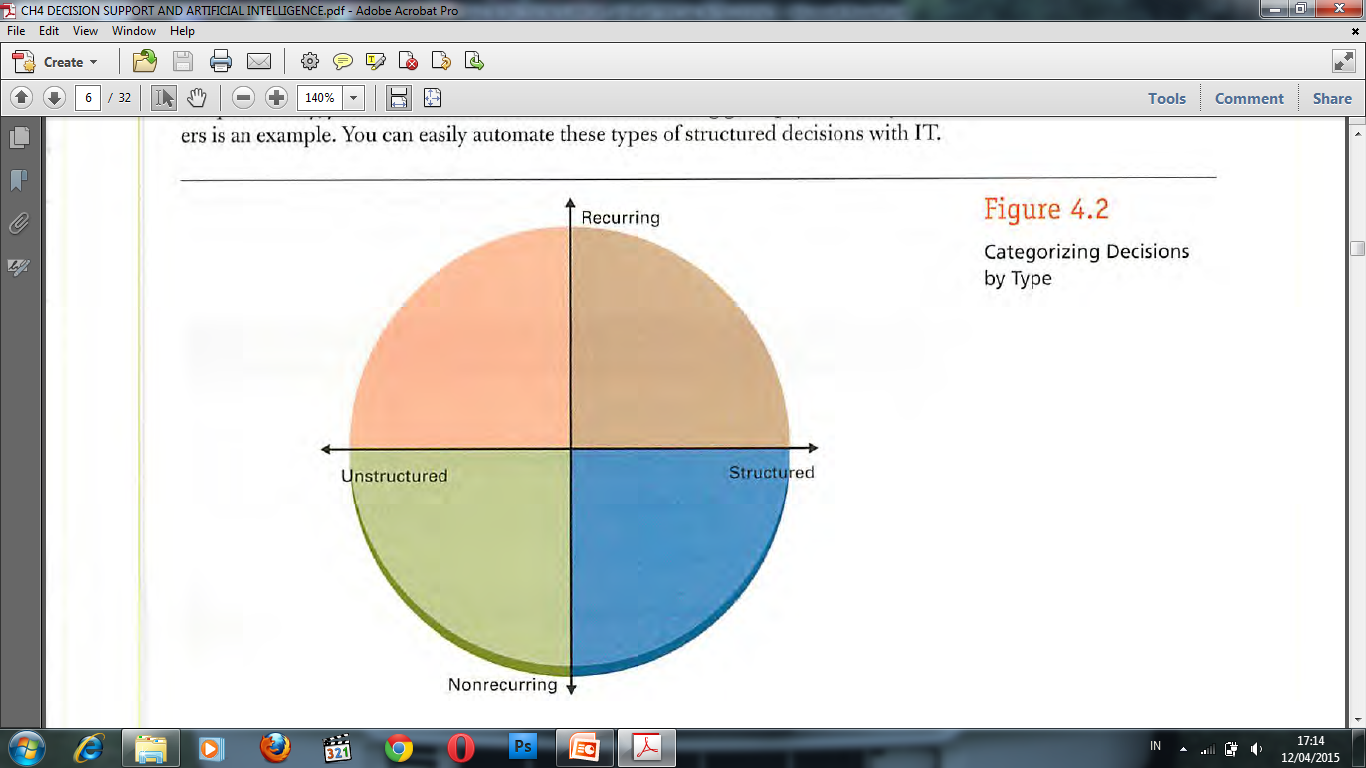 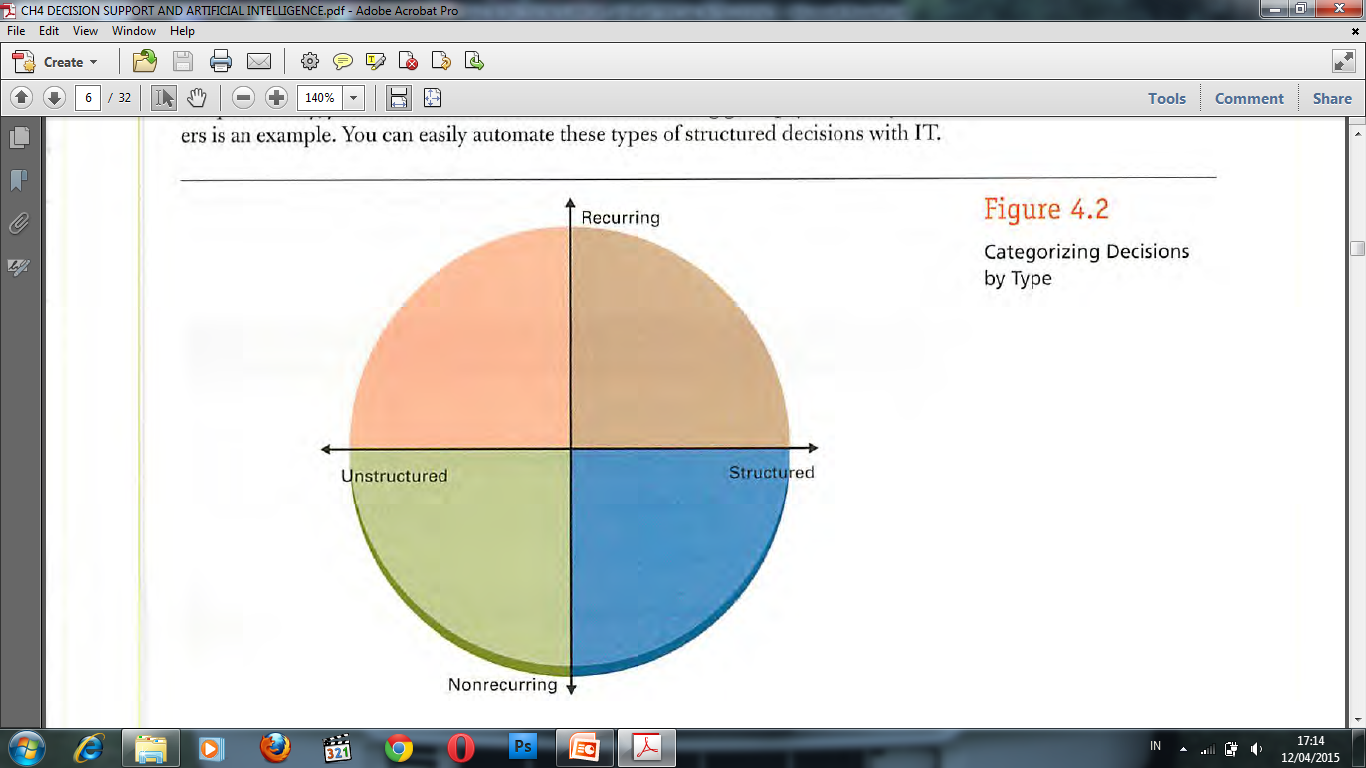 Sistem Informasi Manajemen
9
DECISION SUPPORT SYSTEMS
Decision Support Systems (DSS), adalah TI yang bersifat fleksibel dan interaktif, yang dirancang untuk meningkatkan efektifitas keputusan terhadap problem yang tidak terstruktur.
TI untuk DSS menawarkan kecepatan proses terhadap jumlah data yang besar serta kemampuan pengolahan data yang handal, untuk menghasilkan informasi guna pengambilan keputusan.
Sistem Informasi Manajemen
10
DECISION SUPPORT SYSTEMS
Hubungan Antara SDM dan DSS
Sistem Informasi Manajemen
11
KOMPONEN DSS
Model management,  suatu model untuk mengolah data dan menyajikan informasi sesuai kebutuhan pengguna sistem.
Data management, database serta DBMS yang relevan dengan kebutuhan pengguna informasi.
User interface management,  perangkat akses data untuk mengolah data dan menghasilkan informasi sesuai dengan kebutuhan spesifik pengguna informasi.
Sistem Informasi Manajemen
12
KOMPONEN DSS
Contoh model dalam DSS:
What-if models
Optimization models
Goal-seeking models
Statistical models
Contoh manajemen data dalam DSS:
Organizational information
External information
Personal information
Sistem Informasi Manajemen
13
GEOGRAPHIC INFORMATION SYSTEM
Geographic Information System (GIS) adalah DSS yang dirancang untuk menganalisis spatial information (informasi peta). 
Spatial information adalah informasi yang dapat disajikan dalam bentuk peta, seperti jalan, distribusi populasi binatang, sistem saluran limbah (sewer systems), jalur topan dst.
Sistem Informasi Manajemen
14
GEOGRAPHIC INFORMATION SYSTEM
DSS dan GISs adalah sistem TI yang dirancang untuk meningkatkan business brainpower  dalam bentuk artificial intelligence (kecerdasan buatan). 
Artificial intelligence (AI), adalah mesin yang dirancang sebagai imitasi dari otak dan perilaku manusia.
Sistem Informasi Manajemen
15
KLASIFIKASI AI
Artificial Intelligence (AI) dapat diklasifikasi menjadi:
Expert systems
Neural networks (and fuzzy logic)
Genetic algorithms
Intelligence agents (or agent-based technologies)
Sistem Informasi Manajemen
16
EXPERT SYSTEMS (ES)
Expert systems atau knowledge-based system, adalah artificial intelligence system yang dirancang untuk mampu membuat kesimpulan dengan basis argumentasi yang kuat. ES sangat bagus untuk diagnosa dan deskripsi problem. Diagnosa untuk menjawab “ada problem apa?” sedangkan deskripsi untuk menjawab “apa yang sebaiknya dilakukan?”.
Sistem Informasi Manajemen
17
EXPERT SYSTEMS (ES)
ES umumnya dibangun untuk aplikasi atau domain tertentu, misalnya untuk domain akuntansi, obat-obatan, pengendalian proses, MSDM, manajemen keuangan, produksi, kehutanan.
DSS bisa disatukan dengan ES, tetapi secaera fundamental ES beda dengan DSS. Untuk menggunakan DSS, pengguna harus menguasai pengetahuan dan keahlian tertentu. 
ES lebih sederhanya, yang diperlukan hanya memasukan fakta dan gejala, ES akan mengolah dan menterjemahkan data yang telah dimasukkan.
Sistem Informasi Manajemen
18
EXPERT SYSTEMS (ES)
Kemampuan ES:
Mengelola informasi/data dalam jumlah besar
Menurunkan potensi kesalahan
Mengumpulkan informasi dari beragam sumber
Meningkatan kualitas pelayanan
Meningkatkan konsistensi dalam pengabilan keputusan
Menyediakan informasi baru (terkini)
Meningkatkan efisiensi jam kerja
Menghemat biaya
Sistem Informasi Manajemen
19
EXPERT SYSTEMS (ES)
Keterbatasan ES:
Tidak selalu mampu menjelaskan “bagaimana” dan “apa” yang sesungguhnya diketahui oleh ES.
Otomatisasi proses penyajian informasi yang komplek kadang-kadang tidak memungkinkan untuk dilakukan. 
Tidak memiliki kemampuan untuk membuat judgement atau pertimbangan profesional.
Sistem Informasi Manajemen
20
NEURAL NETWORK DAN FUZZY LOGIC
Neural Network atau disebut juga dengan Artificial Neural Network (ANN), adalah artificial intelligence system  yang memiliki kemampuan untuk menemukan dan membedakan pola. ANN mampu mempelajari contoh dan beradaptasi dengan konsep dan pengetahuan baru. 
	Contoh-contoh ANN:
Citibank menggunakan ANN untuk menganalisis pergerakan harga saham, untuk meraih peluang investasi.
Sistem Informasi Manajemen
21
NEURAL NETWORK DAN FUZZY LOGIC
Citibank menggunakan ANN untuk menganalisis pergerakan harga saham, untuk meraih peluang investasi.
Kepolisian California menggunakan ANN untuk mempelajari pola kejahatan, untuk memprediksi kecenderungan tindakan dan lokasi kejahatan.
Visa dan MasterCard menggunakan ANN untuk mendeteksi penggunakan kartu yang tidak lazim dan berpotensi menimbulkan masalah.
Sistem Informasi Manajemen
22
FUZZY LOGIC
Fuzzy logic adalah cara untuk membuat kesimpulan berdasarkan informasi yang multi dimensi atau multi tafsir serta tidak jelas.
Fuzzy logic adalah metode matematis untuk mengolah informasi yang kurang akurat (imprecise) dan subjektif.
Fuzzy logic sering dikombinasikan dengan neural network, untuk mengubah fenomena yang komplek dan subjektif menjadi sederhana dan bisa aplikasikan dengan aturan tertentu.
Sistem Informasi Manajemen
23
GENETIC  ALGORITHMS (GA)
Genetic algorithms (GA) adalah sebuah artificial intelligence systems yang bekerja dengan cara mengkopi evolusi suatu proses untuk menghasilkan solusi problem yang lebih baik.
Dengan kata lain genetic algorithms adalah sistem optimalisasi proses pengolahan data, dengan cara mengolah kombinasi input untuk menghasilkan output yang terbaik.
Sistem Informasi Manajemen
24
GENETIC  ALGORITHMS (GA)
GA menggunakan tiga konsep:
Selection – or survical of fittest, dengan prinsip mengutamakan yang berpotensi memberikan hasil terbaik.
Crossover – mengkombinasikan bagian dari hasil yang baik dengan harapan akan memberikan hasil terbaik.
Mutation – melakukan percobaan kombinasi input secara random dan mengevaluasi tingkat keberhasilan output.
Sistem Informasi Manajemen
25
GENETIC  ALGORITHMS (GA)
GA tepat digunakan untuk pengembilan keputusan dalam lingkungan bisnis yang komplek dengan alternatif solusi yang sangat banyak.
Contoh aplikasi:
Mengevaluasi kombinasi proyek yang paling tepat untuk dilakukan.
Membuat pilihan dan keputusan pilihan bisnis.
Menentukan konfigurasi optimal jaringan kabel optik yang mencakup lebih dari 100.000 titik koneksi.
Sistem Informasi Manajemen
26
INTELLIGENCE AGENTS (IA)
Intelligence agents adalah software untuk membantu dan bertindak mewakili pengguna sistem, dalam melaksanakan tugas-tugas yang bersifat perulangan (repetitif).
Terdapat empat macam IA, yaitu:
Information agents 
Monitoring and surveillance agents
Data-mining agents
User or personal agents
Sistem Informasi Manajemen
27
INTELLIGENCE AGENTS (IA)
Information agents adalah IA untuk mendeteksi dan mengumpulkan informasi tertentu. IA yang terkenal adalah buyer agent atau shopping bot, contoh: IA pada website untuk membantu perusahaan dan pembeli menemukan produk atau jasa yang diperlukan.
Monitoring and surveillance agents atau predictive agents adalah IA yang secara  konstant mengobservasi dan melaporkan bidang tertentu, misalnya persediaan, perencanaan, produksi, pembiayaan dst.
Sistem Informasi Manajemen
28
INTELLIGENCE AGENTS (IA)
Data-mining agents,  adalah IA yang dioperasikan pada data warehouse untuk menggali informasi tertentu yang tersedia dalam data warehouse, untuk digunakan sebagai dasar tindakan tertentu, misalnya cara-cara untuk menaikkan penjualan atau mempertahankan konsumen yang menerima produk rusak.
Sistem Informasi Manajemen
29
INTELLIGENCE AGENTS (IA)
User or personal agents, adalah IA yang berfungsi untuk melaksanakan tindakan tertentu atas nama pengguna sistem. Contoh operasi user agents antara lain adalah:
Pengecekan email, pengurutan email sesuai dengan prioritas, dan menginformasikan adanya email penting yang masuk.
Memerankan lawan permainan game.
Pengisian formulir dalam web secara otomatis, serta menyimpan informasi untuk referensi.
Menjadi mitra “diskusi” pada bidang-bidang peminatan tertentu.
Sistem Informasi Manajemen
30
MULTI-AGENT SYSTEMS DAN AGENT-BASED MODELING
Multi-agent systems, adalah kumpulan dari IA yang dirancang untuk mampu bekerja secara independen dan sekaligus mampu saling berinteraksi antara satu dengan lainnya.
Agent-based modeling, adalah cara untuk mensimulasikan organisasi dengan memberdayakan berbagai intelligence agent, masing-masing IA mengikuti aturan tertentu dan dapat beradaptasi  dengan perubahan kondisi. Agent-based modeling digunakan untuk membuat model pergerakan harga saham, rute evakuasi pada kebakaran gedung, estimasi pengaruh suku bunga terhadap pelanggan dst.
Sistem Informasi Manajemen
31
MULTI-AGENT SYSTEMS DAN AGENT-BASED MODELING
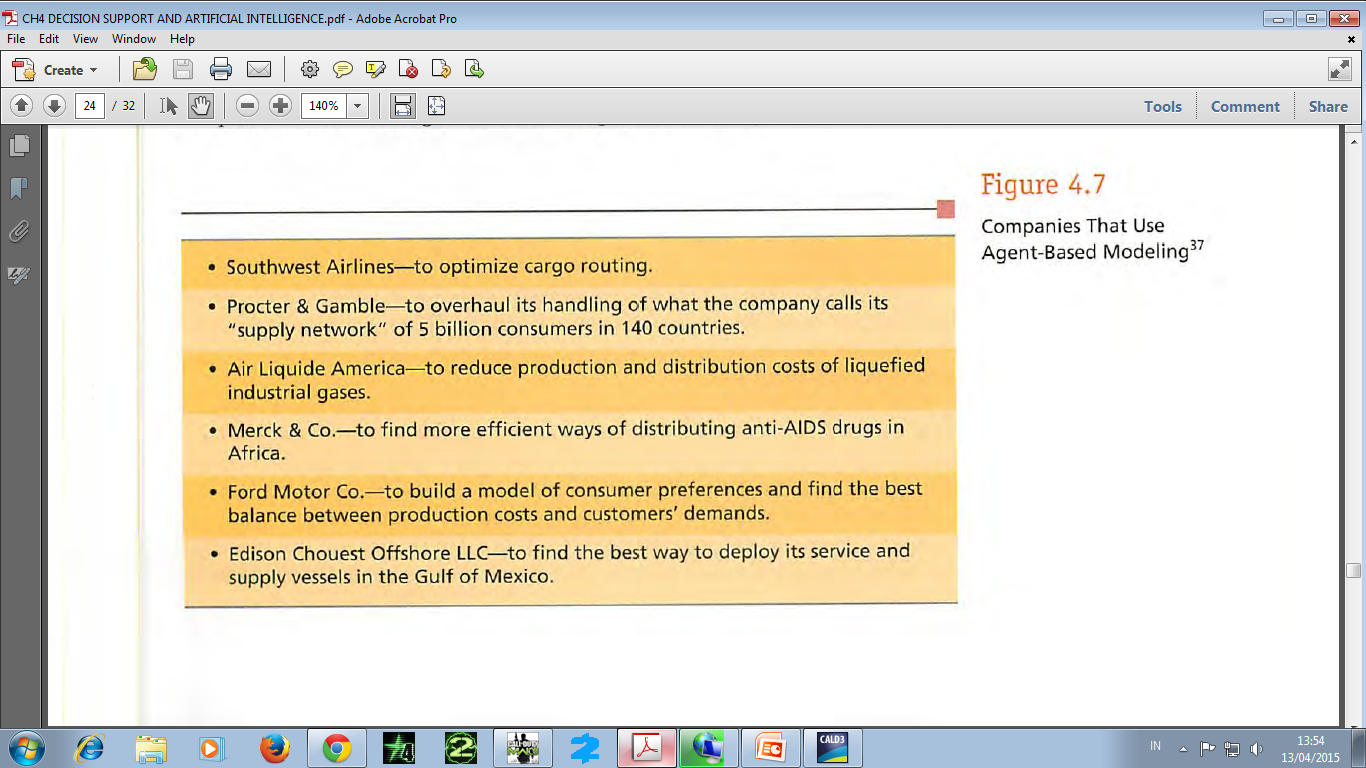 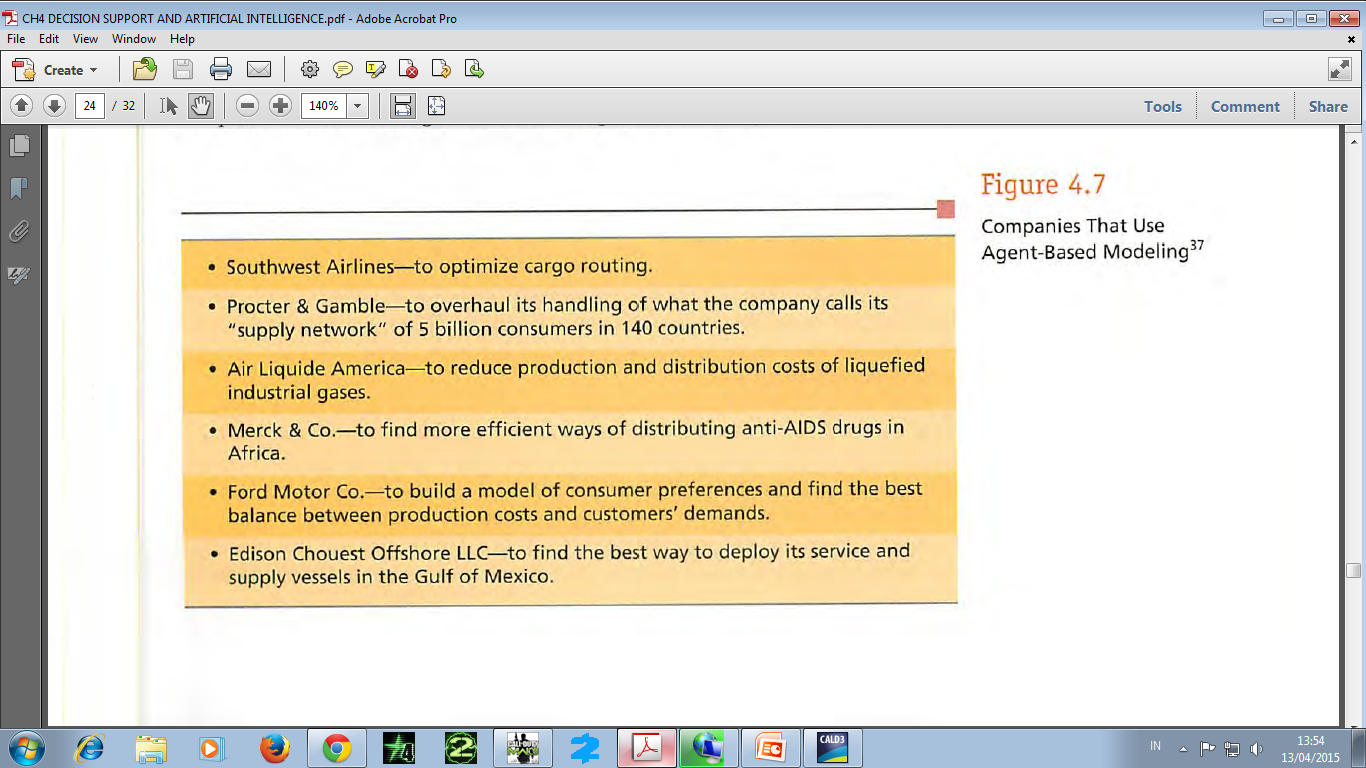 Sistem Informasi Manajemen
32
TERIMAKASIH
Sistem Informasi Manajemen
33